Ας ταξιδέψουμε στον κόσμο της τοστιέρας
Σαββίνα Θεοφάνους
Δήμητρα Μενελάου Στ΄1
Η πρώτη τοστιέρα
Την εποχή των Φαραώ στην Αίγυπτο, οδήγησε τους κατοίκους της σε μια σπουδαία εφεύρεση. Τοποθετούσαν λεπτές φέτες ψωμιού πάνω σε καυτές λείες πέτρες, έτσι δημιουργήθηκαν και τα πρώτα τοστ.
1882
Ο εφευρέτης Τόμας Έντισον παρουσίασε την ηλεκτρική λάμπα. Όταν πέρναγε το ηλεκτρικό ρεύμα από ορισμένα σύρματα, συναντά μια αντίσταση με αποτέλεσμα το σύρμα να θερμαίνετε. Και παράγει φως στην περίπτωση αυτή.
20 χρόνια μετά
Στην αγορά εμφανίστηκαν ειδικές ψηστιέρες που έψηναν το ψωμί και το μετέτρεπαν σε φρυγανιές. Κυρίως χρησιμοποιούσαν αυτή την συσκευή σε καφετέριες. Αλλά είχε ένα μειονέκτημα: στις περισσότερες περιπτώσεις, το ψωμί καιγόταν, καθώς το ψήσιμο απαιτούσε να είναι κάποιος να το επιβλέπει. Αλλά οι υπάλληλοι έπρεπε να εξυπηρετήσουν τους πελάτες τους. Η ψηστιέρα είναι πρόγονος της τοστιέρας.
Ά Παγκόσμιος Πόλεμος-1918
Ο Τσαρλς Στράιτ από την Μινεσότα εργαζόταν ως μηχανικός σε εργοστάσιο τοστιέρων. Προσπαθούσε να βρει τρόπο να δουλεύει η τοστιέρα χωρίς να απαιτεί ανθρώπινη επίβλεψη. Το 1918 δημιούργησε ένα ωρολογικό μηχανισμό που διέκοπτε την παροχή ρεύματος την κατάλληλη στιγμή ώστε να μην καίγονταν οι φρυγανιές.
1925
Ο Στράιτ συνέχισε τις έρευνες για το φλεγόν ζήτημα της παρασκευής του τοστ. Έπειτα παρουσίασε την εφεύρεσή του: Σπιτική τοστιέρα. Το 1926 η παραγωγή ξεκίνησε.
Σήμερα
Η ανακάλυψη του θερμοστάτη που αντικατέστησε τον χρονοδιακόπτη και η προσθήκη του μηχανισμού που ανεβοκατεβάζει τις φέτες ψωμιού , δημιούργησαν την τοστιέρα, που ξέρουμε σήμερα.
Ήρθε η ώρα να παίξουμε ένα κουίζ
ΓΙΑ ΠΑΜΕ!
Ποιος ήταν ο εφευρέτης της ηλεκτρικής λάμπας;
Α) ΑΙΣΤΑΙΝ                           Β) ΤΟΜΑΣ
           

         Γ) ΤΣΑΡΛΣ                             Δ) ΡΑΣΕΛ
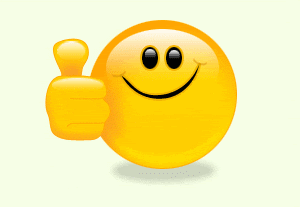 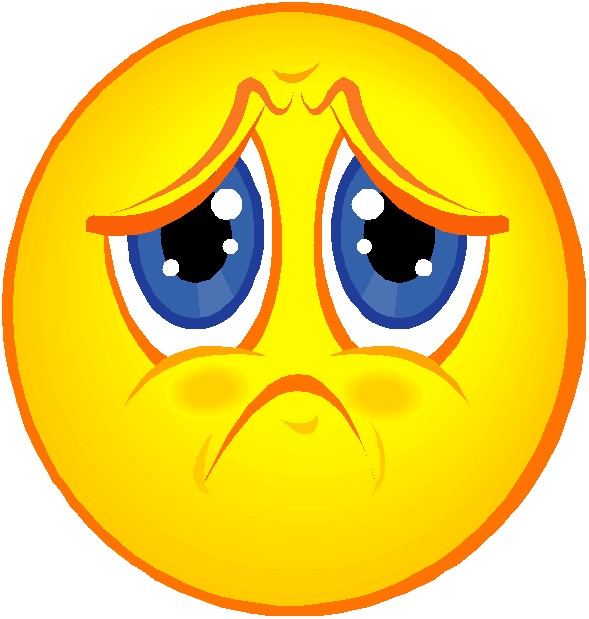 Ο Τσαρλς  ήταν ως:
Α)ΜΗΧΑΝΙΚΟΣ          Β)ΤΡΑΠΕΖΙΚΟΣ ΥΠΑΛΛΗΛΟΣ


                         Γ) ΣΕΡΒΙΤΟΡΟΣ        Δ) ΕΡΓΟΛΑΒΟΣ
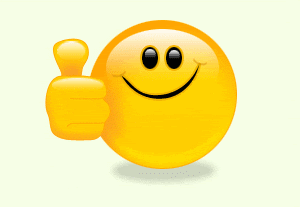 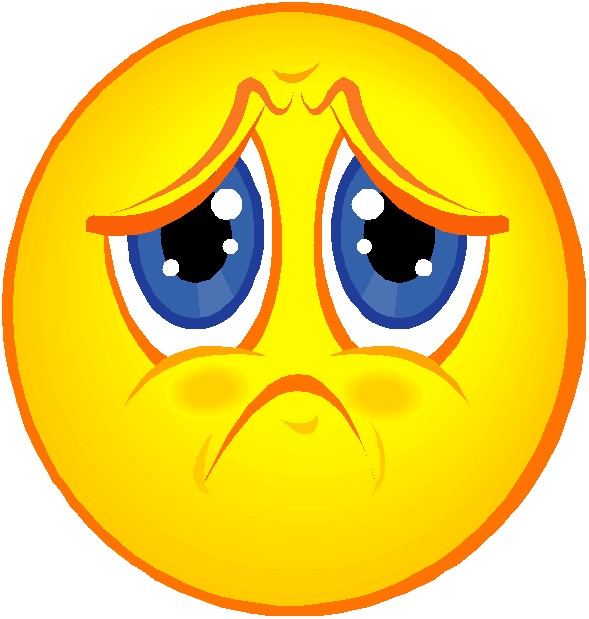 Τι παρουσίασε ο Τσαρλς;
Α)Τοστιέρα                Β)λάμπα


           Γ)Πληντύριο ρούχων   Δ)Τηλέφωνο
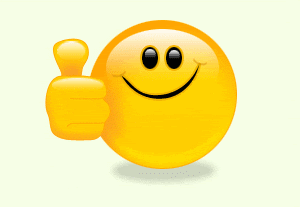 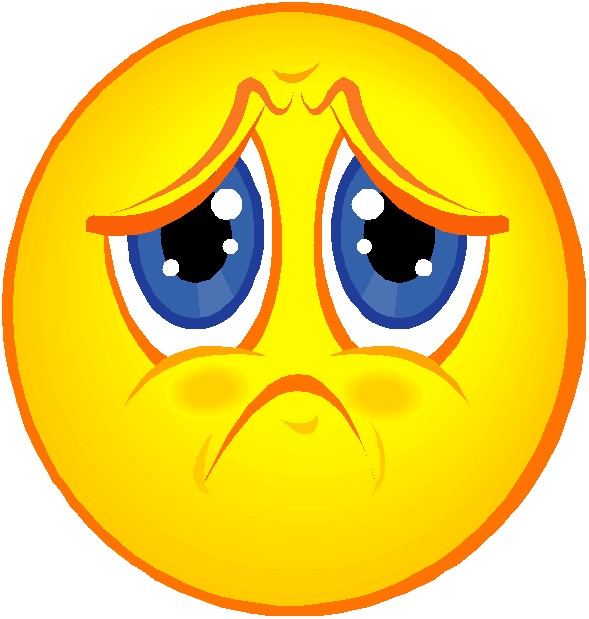 Ποιός είναι πρόγονος της τοστιέρας;
Α)η πέτρα             Β)η λάμπα


           Γ)καφετιέρα          Δ)ψηστιέρα
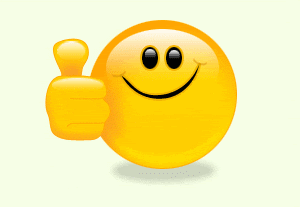 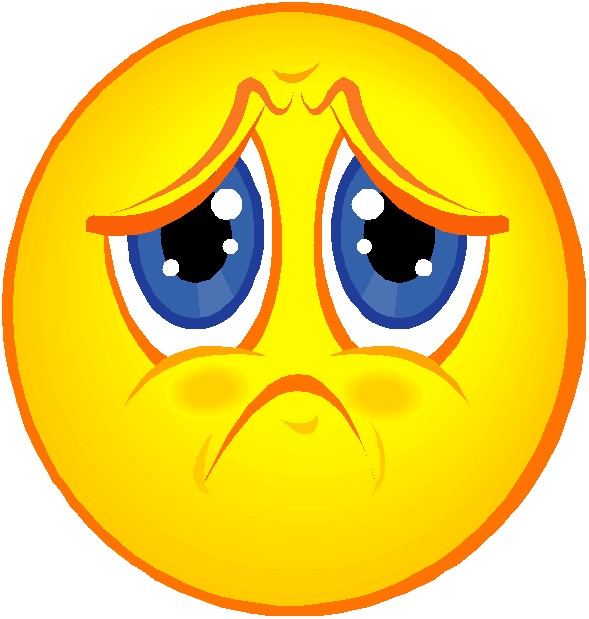 Σας ευχαριστούμε για την προσοχή σας
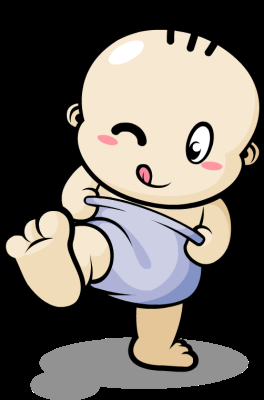